Teaching Dossier
 An introduction
Centre for Teaching, Learning and Technology
Territory Acknowledgement
I am recording this video on the traditional, ancestral and unceded territories of the Sḵwx̱wú7mesh (Squamish), Səl̓ílwətaʔ (Tsleil-Waututh), and xʷməθkʷəy̓əm (Musqueam) Peoples.
2
Learning outcomes
By the end of this video, you should be able to:
Define a teaching dossier.
List 3 or more purposes of a dossier.
List common sections of a teaching dossier.
Identify strategies to advance your own dossier development.
Teaching dossier: A definition
A teaching dossier is a document that…
…contains materials, reflections, and selected samples that an instructor has collected, over a period of time, and that are representative of their achievements in teaching. 

(Sebolao, 2019; Zayani, 2001)
A teaching dossier is…
“Strategic teaching documentation” 

(Graul, 2022)
Purposes of a teaching dossier
Purposes of a teaching dossier
Demonstrate teaching effectiveness in the tenure and promotion process
Used in awards nominations
A component of a job application 
Support your reflective teaching practice
Sections of a teaching dossier
A teaching dossier typically includes:
Teaching philosophy statement
Teaching activities
Demonstration of teaching effectiveness and reflections
Educational leadership statement and activities
Commitment to diversity, equity, and inclusion
Details and sample dossiers: https://ctlt.ubc.ca/resources/teaching/portfolios/
What should I include in my teaching dossier?
See SAC Guide 2020, Appendix 1:
Section “4.Candidate’s File” 
Section “4.2 Evidence of outstanding and innovative achievement in the field of teaching and learning”
Strategies for 
starting your dossier
A few strategies to get started on your dossier
Determine the dossier’s purpose and audience
Collect materials on an ongoing basis
Give yourself plenty of time to develop  
Inquire into dossier norms and expectations for your specific context (ask colleagues, your department head, and/or a faculty mentor)
Details and sample dossiers: https://ctlt.ubc.ca/resources/teaching/portfolios/
Ready to develop your dossier?
Resources
Teaching Portfolio section of the CTLT website
Teaching dossier self-assessment tool 
SAC Guide
One-on-one consultations with an educational consultant at CTLT
ELNET mentorship

For links, see Resources slide.
Resources
Teaching Portfolios (CTLT website): https://ctlt.ubc.ca/resources/teaching/portfolios/

Teaching dossier self-assessment tool, download it here: https://wiki.ubc.ca/File:Teaching_Dossier_Self-Assessment_Tool_(Jan_2023).docx

Guide to Reappointment, Promotion and Tenure at UBC 2020 (“SAC Guide”): https://hr.ubc.ca/sites/default/files/documents/SAC%20Guide.pdf

One-on-one consultations with a CTLT consultant, contact: ctlt.info@ubc.ca

ELNET Mentorship: https://elnet.sites.olt.ubc.ca/
References
Graul, A. (2022). Improving performance through strategic teaching documentation: The continued importance of Seldin, Miller & Seldin’s “The Teaching Portfolio" in the face of new reality. Journal on Empowering Teaching Excellence, 5(3), 3.  https://doi.org/10.26077/94ca-3df5

Sebolao, R. (2019). Enhancing the use of a teaching portfolio in higher education as a critically reflexive practice. The Independent Journal of Teaching and Learning, 14(2), 20-28. https://doi.org/10.10520/EJC-1d66c7bb3d

Zayani, M. (2001). The teaching portfolio: Toward an alternative outcomes assessment. Research and Teaching in Developmental Education, 18(1), 58-64.
Thank you!
Contact: info@ctlt.ubc.ca
Contact and Copyrights
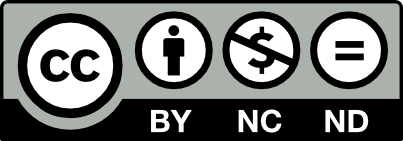 This resource was created by the University of British Columbia’s Centre for Teaching, Learning and Technology (www.ctlt.ubc.ca).

You are welcome to use/adapt for your own purposes.

License: Creative Commons Attribution-NonCommercial-ShareAlike 4.0 International
https://creativecommons.org/licenses/by-nc-sa/4.0/